UHT treatment on the stability of faba bean protein emulsion
Malik Adil Nawaz
Plant-based milk alternatives
Plant-based milk alternatives are more environmentally friendly than dairy
Nut-milks have a higher eco-impact than grain or legume-based milks
Most common plant-based milk is soy milk
Health risk associated to soybean e.g. soy allergy

Food Science Challenge:
Soy protein substitute 
Off (beany, oxidation) flavour
Watery mouthfeel
Colloidal instability over shelf life
Nutritional benefits (eg phenols)
Mineral fortification
Presence of anti-nutritionals and allergens
Faba beans protein has a huge potential
 due to higher protein contents and less anti-nutritional components
Faba bean protein
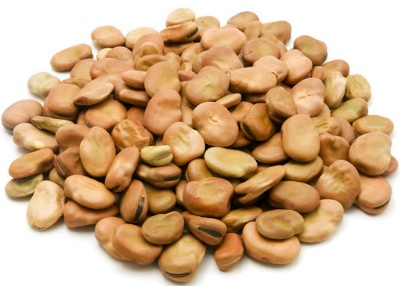 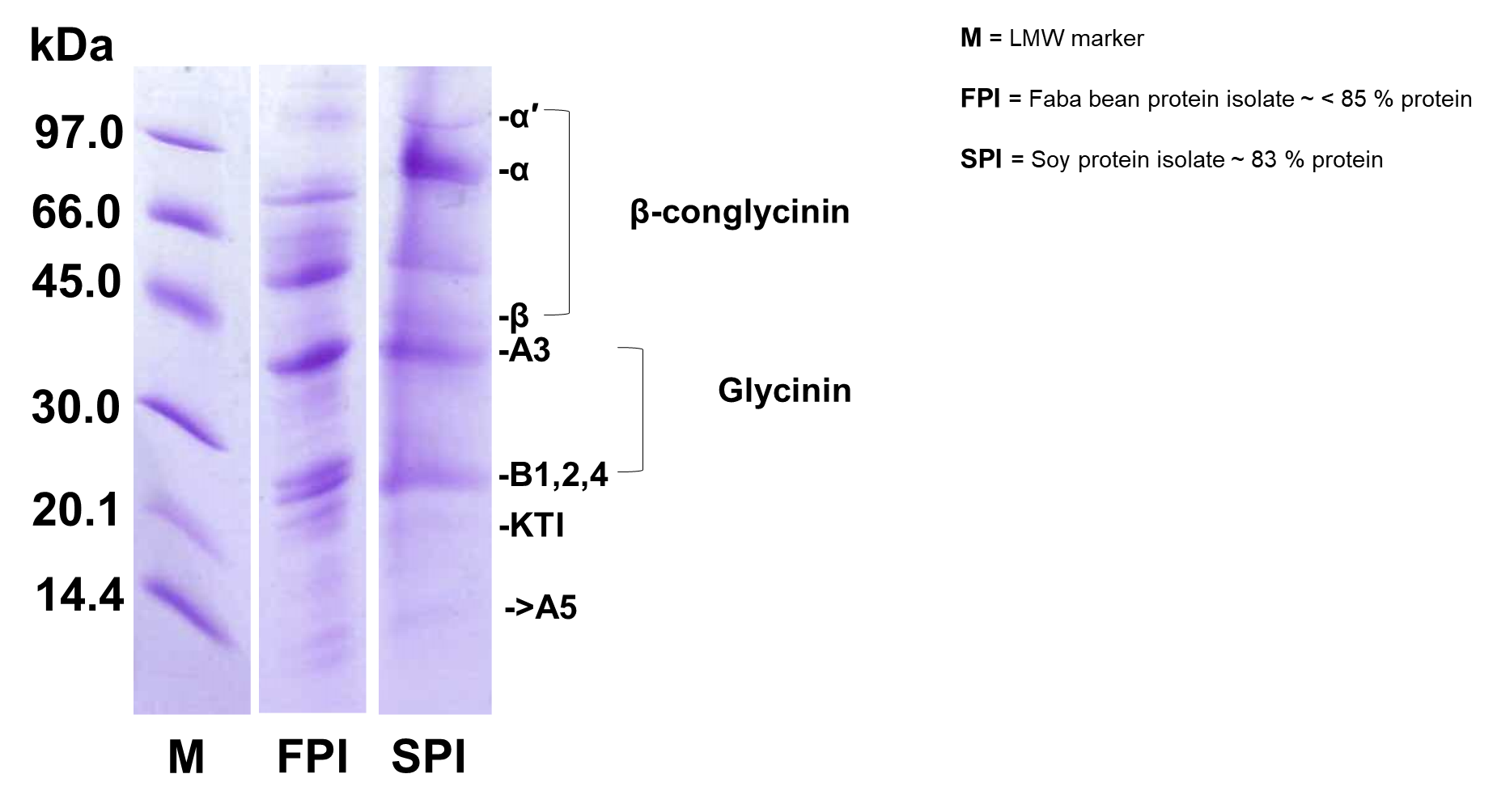 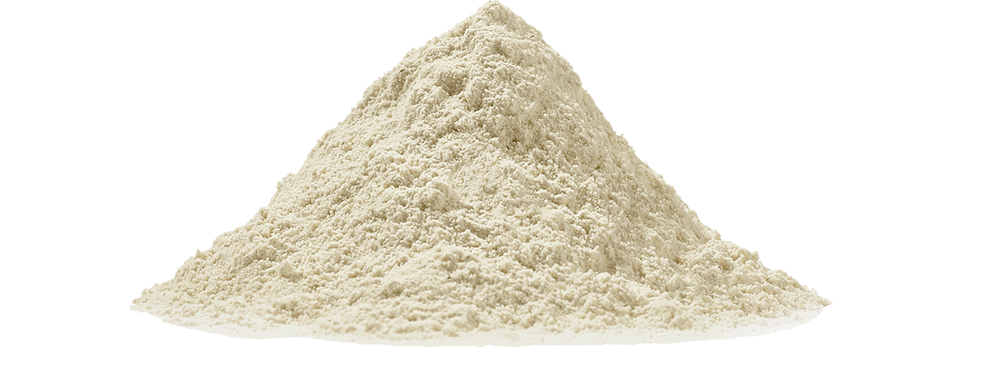 Faba bean protein bands are similar to soy, showing it’s potential to be used soy protein alternative in legume based beverages
Model faba protein-based beverage with high protein (5-8 %) and functional components
Faba bean concentrate used in this study
Experimental design
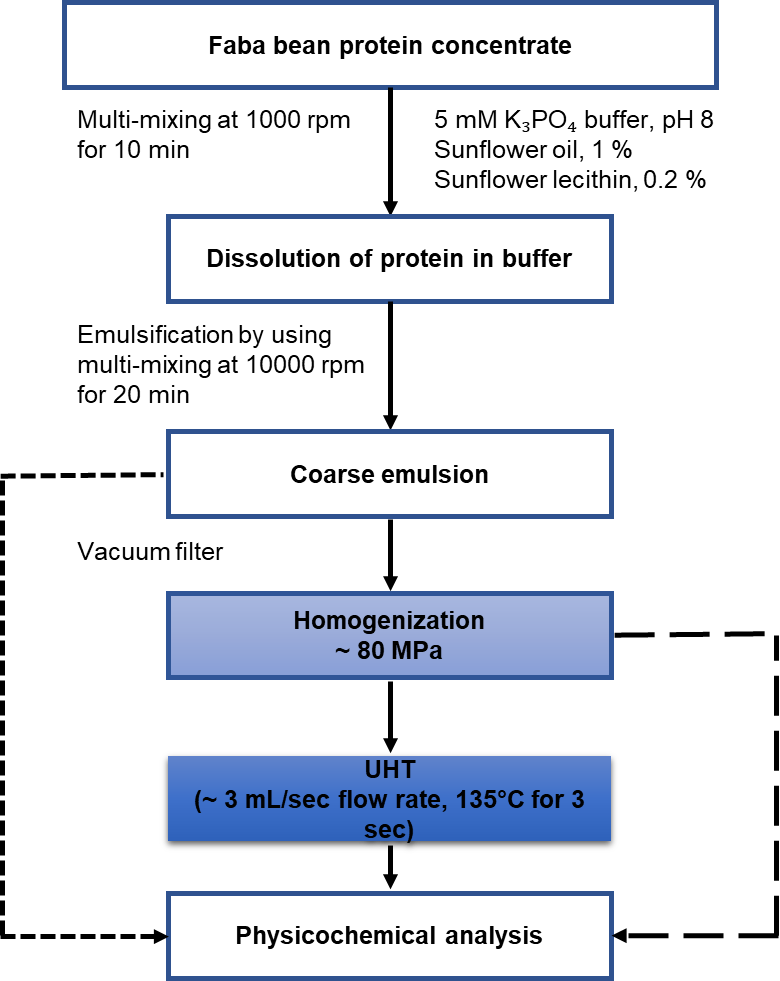 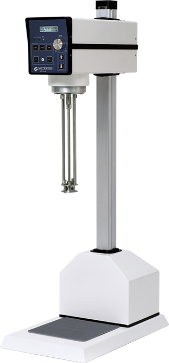 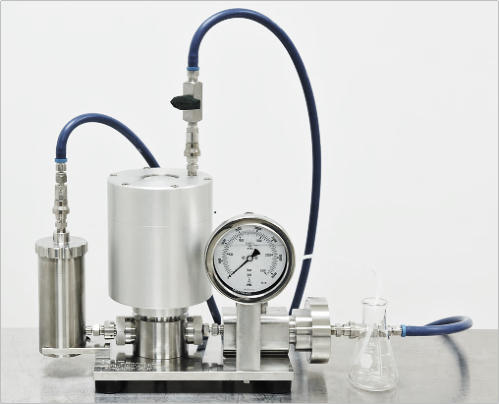 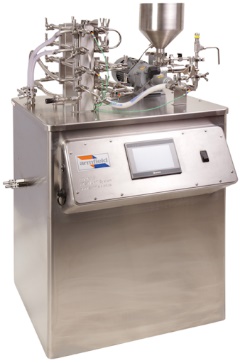 Particle size distribution
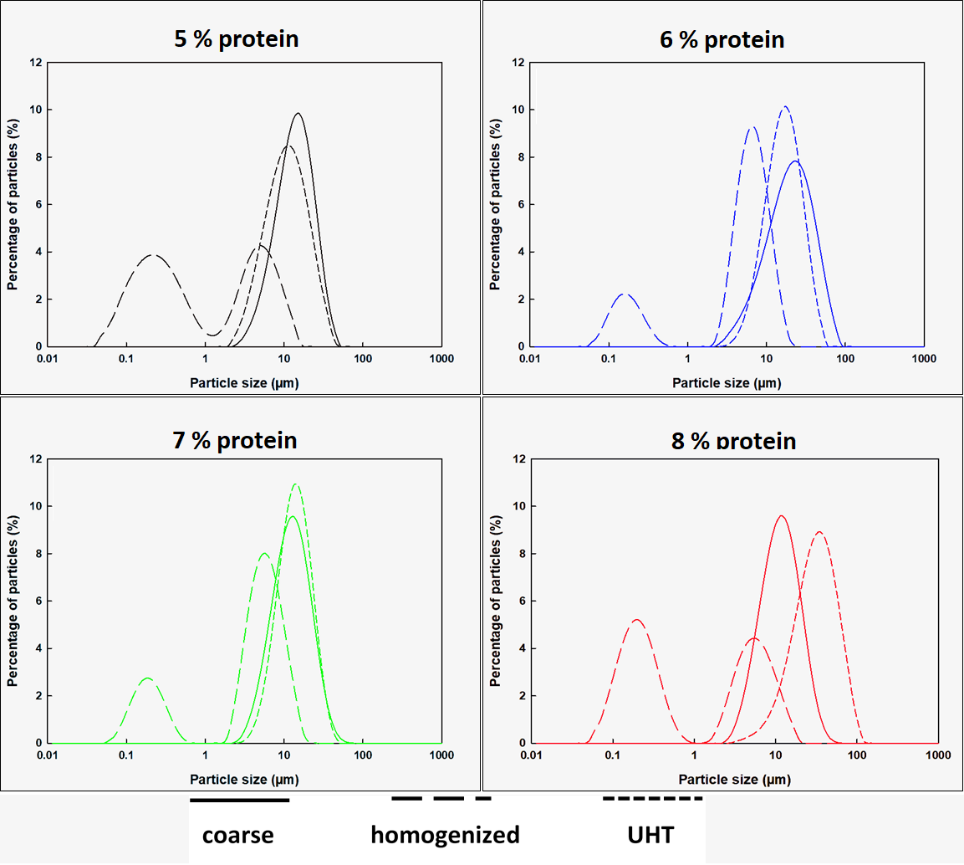 UHT resulted in bigger size particles possibly due flocculation and coalescence
Confocal micrographs
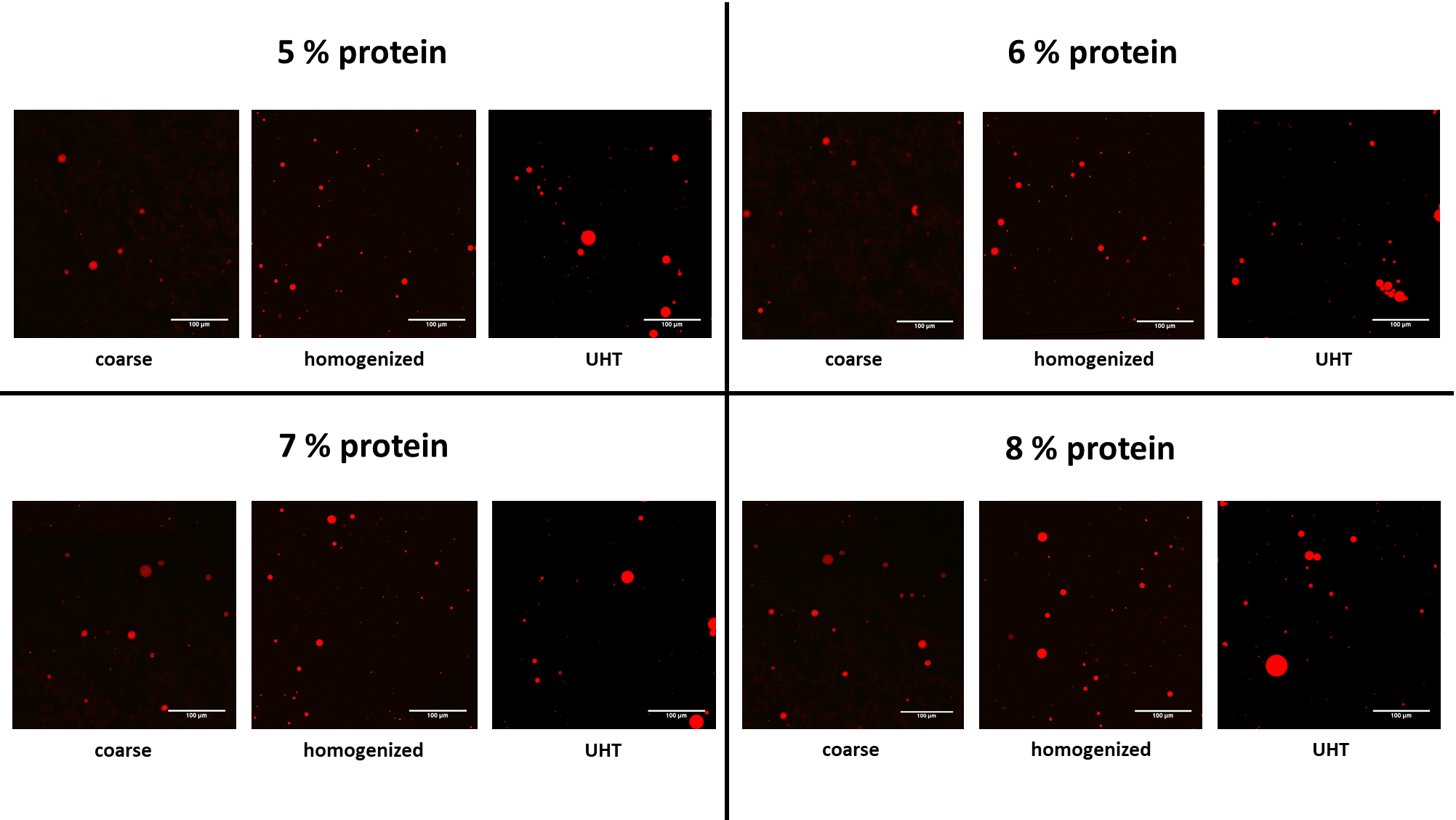 ʑ-potential
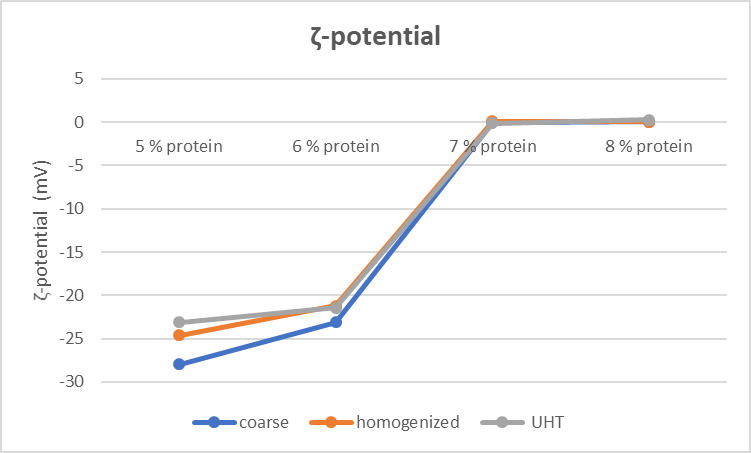 ʑ-potential is an indication of emulsion stability. 
Emulsions 7 and 8 % protein easily flocculate or coagulate 
due to ʑ-potential value near 0.
Thermal induced gelation
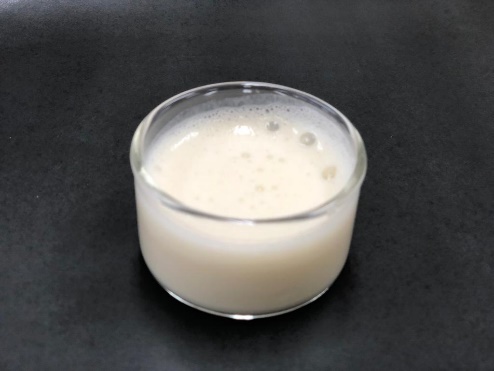 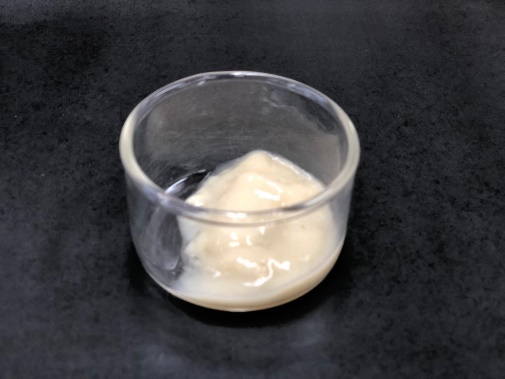 Fresh UHT
UHT  (24 hour storage at 4°C
Thermal induced gelation occurred in shelf stable beverage samples 
possibly due to protein denaturation and unfolding hydrophobic chains
Off-flavours of model drink
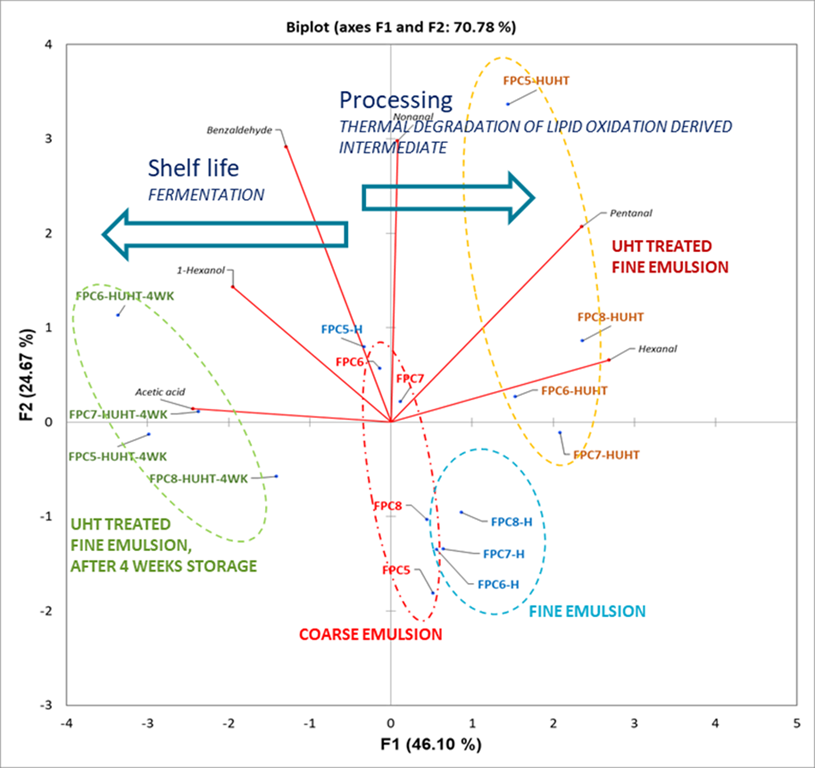 In total 21 compounds were detected and quantified, representing different chemical classes such as alcohols, aldehydes, ketones, esters, furan and acids.
Conclusions                                                                              
Faba bean has similar protein like soybean and can be used as soy replica in plant-based milk alternatives.

Protein emulsions with 8 % protein showed induced gelation after UHT. Therefore, further research is planned to overcome this challenge.
Thank you
Agriculture and Food
Adil Malik+61 3 9123 4567
Malik.nawaz@csiro.au












Roman Buckow+61 3 9731 3270
Roman.buckow@csiro.au